Урок  окружающего мира
Что такое деньги.
(Составлен на основе учебника А.А. Плешакова «Окружающий мир для 3 класса» УМК «Школа России»)
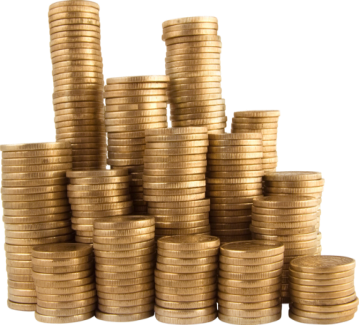 Выполнила:
 учитель начальных классов ГБОУ СОШ №2026 г.Москвы
Бабкина Л.В.
Цель
Познакомить с ролью денег в экономике.
Планируемые результаты:
Учащиеся научатся понимать роль денег в экономике, объяснять, что такое деньги, различать денежные единицы некоторых стран, анализировать, сравнивать, обобщать, делать выводы.
ТЕСТ
1. Что даёт нам добывающая промышленность?
1) полезные ископаемые
2) мебель
3) лес
4) рыбу
ТЕСТ
2. Что производит электроэнергия?
1) электрические приборы
2) электрическую энергию
3) электростанции
4) нефть
ТЕСТ
3. Что производит химическая промышленность?
1) машины
2) краски
3) военную технику
4) продукты питания
ТЕСТ
4. Что производит лёгкая промышленность?
1) автомобили
2) лекарства
3) ткани
4) топливо
ТЕСТ
5. Что производит добывающая промышленность для химической?
1) энергию
2) продукты питания
3) станки
4) нефть
ТЕСТ
6. Где производят электроэнергию?
1) в карьерах
2) на шахтах
3) на электростанциях
4) на заводах
ТЕСТ
7. Какие отрасли промышленности участвуют в изготовлении кастрюль?
1) добывающая промышленность
2) пищевая промышленность
3) металлургия
4) машиностроение
Загадки
Для всех мы в обилии рождаемся на свет.
У одних нас много, у других нас нет.
ДЕНЬГИ
Маленькая, кругленькая,
Из кармана в карман скачет.
МОНЕТА
Что такое деньги?
«Деньги – металлические и бумажные знаки, являющиеся мерой стоимости при купле-продаже, средством платежей и предметом накопления». 
                        Из словаря С.И.Ожегова.
Натуральный обмен
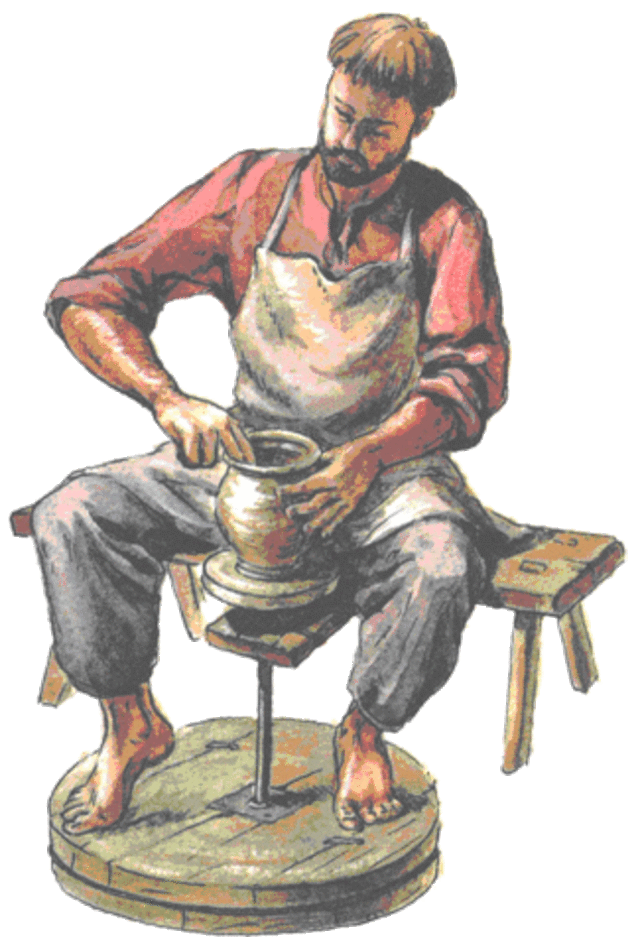 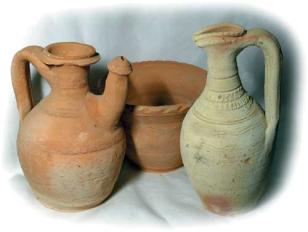 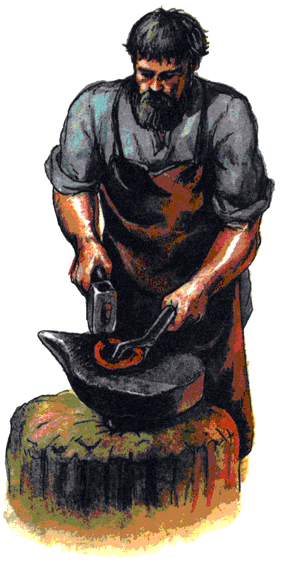 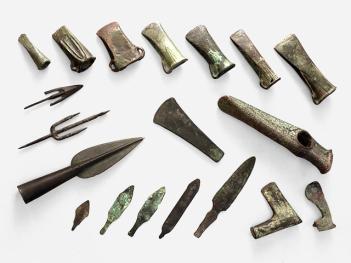 Натуральный обмен
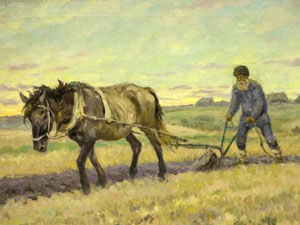 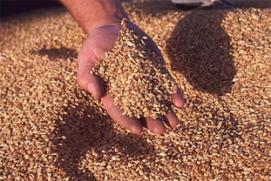 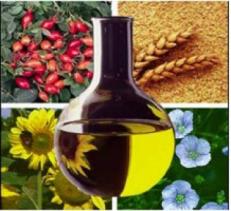 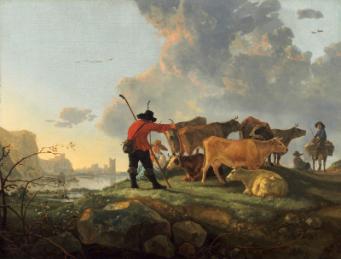 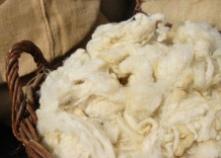 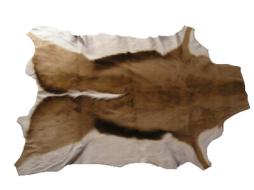 Ценность вещей
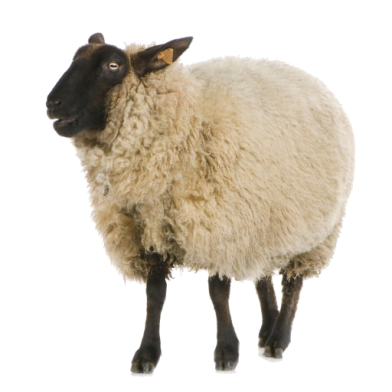 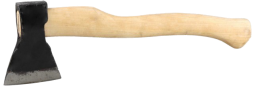 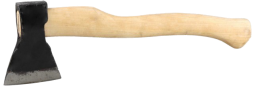 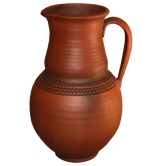 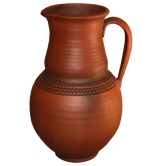 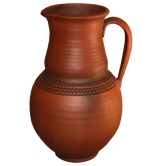 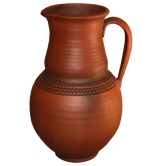 Товаро-деньги
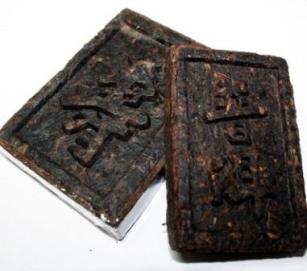 В Древней Монголии
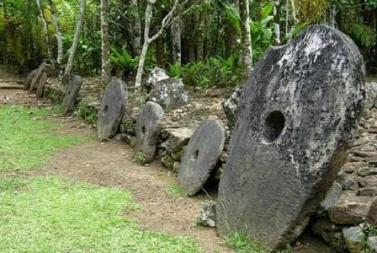 На Каролинских островах
Первые мировые деньги
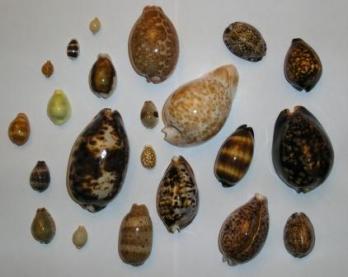 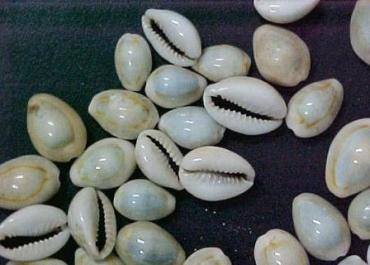 Раковины каури с Мальдивских островов в Индийском океане.
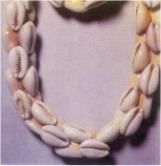 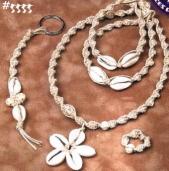 Служили деньгами во многих странах Азии,  Африки  и Европы.
Металлические деньги
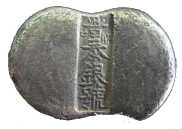 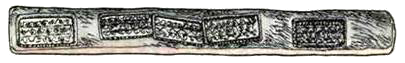 Римский слиток с клеймом
Серебряный лям из Китая
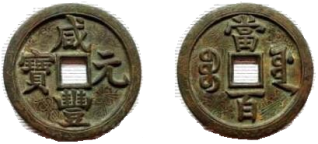 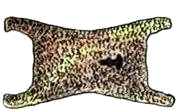 Серебряные кольца – в Египте
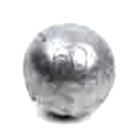 Бронзовый слиток из Микен
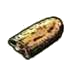 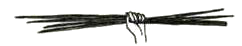 Медный слиток
 из Италии
Свинцовый шарик из 
Северной Америки
Железные прутья из Греции.
По-гречески «горсть» - драхма.
Русские деньги
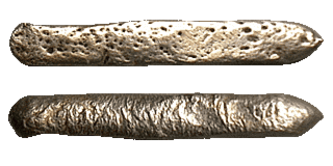 25 кун = гривна
Куны
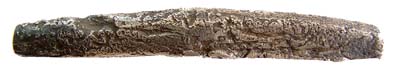 Новгородская гривна
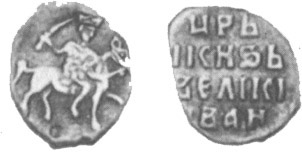 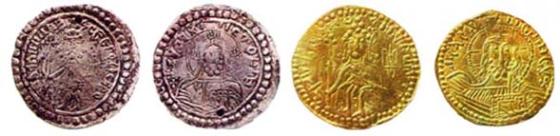 Серебряники и златники
Копейные деньги 
1534 года
Бумажные деньги
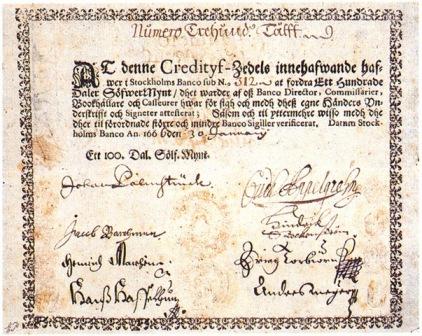 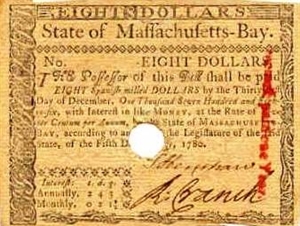 Бумажные расписки
Первые бумажные деньги в Китае
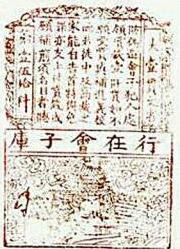 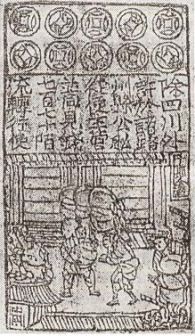 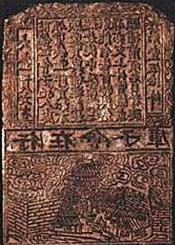 Бумажные деньги мира
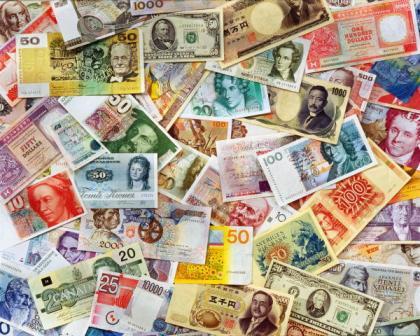 Работа по учебнику
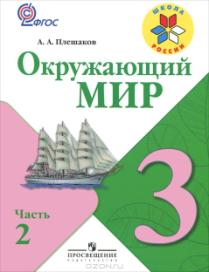 Прочитайте  текст  с. 66 – 68.
Назовите два способа обмена.
Бартер – прямой обмен одних товаров на другие.
Купля-продажа – обмен, в котором участвуют деньги.
Цена товара – стоимость одной вещи, одного предмета.
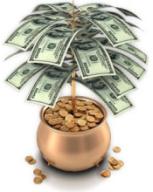 Деньги – особый товар, который можно обменять на любые товары и услуги.
Монеты – металлические деньги.
Банкноты – бумажные деньги.
Практическая работа
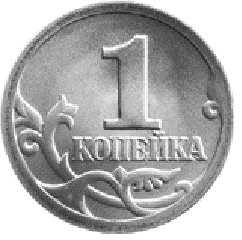 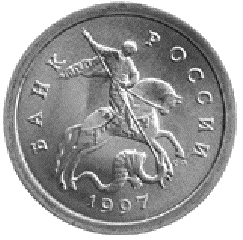 Легенда
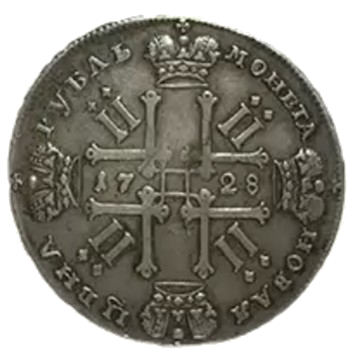 Реверс или «решка»
Аверс или «орёл»
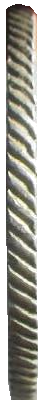 Ребро монеты
 «гурт»
Серебряный рубль 
Петра I
Практическая работа
Реверс
Аверс
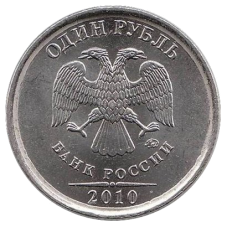 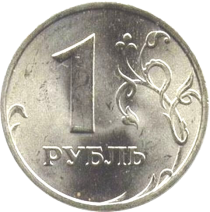 Легенда
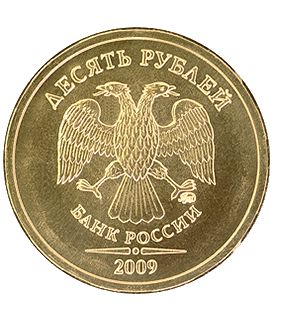 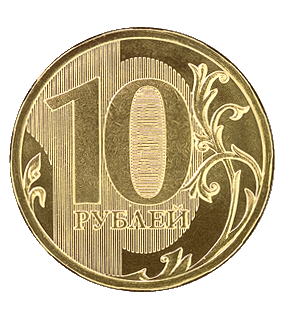 Сравните
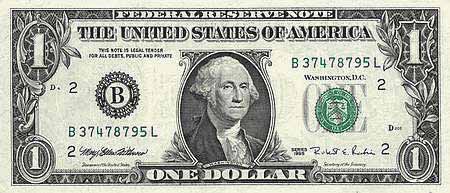 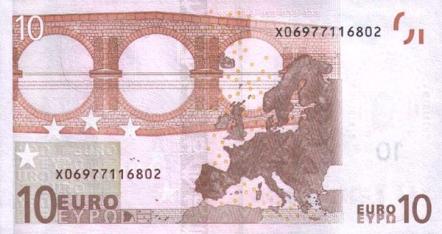 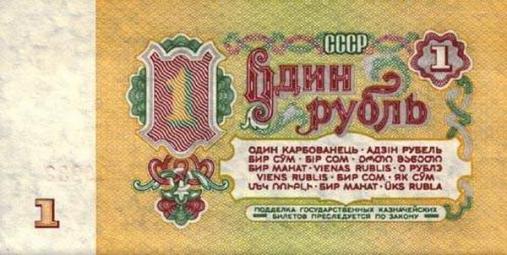 Графический диктант
(если высказывание верное, поставьте знак «+», если неверное – «-»)
Прямой обмен одних товаров на другие – это сбережения.
Плата за работу – заработная плата.
Деньги, которые откладывают на будущее, - сбережения. 
Оборотная сторона монеты – гурт.
Надпись на монете называется легендой.
Проверка:  –,  +,  +,  –,  +.
Обсудим!
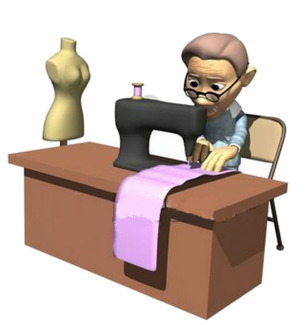 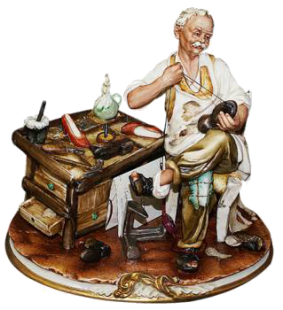 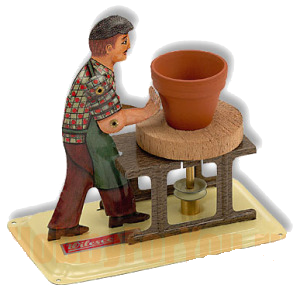 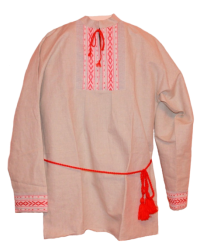 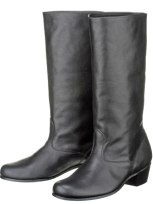 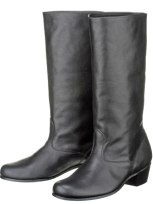 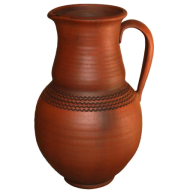 Подведение итогов:
Что такое деньги?
Что нового вы узнали о деньгах?
Как вы думаете, будут ли деньги меняться?
Вывод:   деньги – особый товар, который можно обменивать на любые другие товары и услуги.
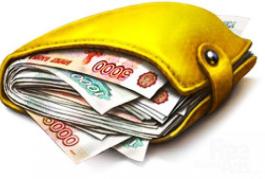 Домашнее задание:
Учебник: прочитать текст с.67 – 70, ответить на вопросы раздела «Проверь себя» на с.69.
Рабочая тетрадь: с.39 № 3 – 4.
Источники информации:
Литература:
А.А.Плешаков «Окружающий мир. 3 класс. Учеб. для общеобразоват. учреждений» - М.: Просвещение, 2012г.
Н.Ю.Васильева. Поурочные разработки по курсу «Окружающий мир» к УМК А.А.Плешакова. – М.: «ВАКО», 2013г.
Контрольно-измерительные материалы. Окружающий мир: 3 класс. Сост. И.Ф.Яценко. – М.: «ВАКО», 2013г.
Ресурсы интернет:
http://www.vokrugsveta.ru/
http://domik.ua/novosti/samye-dorogie-i-neobychnye-dengi-v-mire-n68642.html
http://www.epochtimes.ru/content/view/57929/4/?photos=1#start
http://bestmoney.su/moneystory-the-first-money.html
http://astrakhanklad.ru/viewtopic.php?f=12&t=114
http://bestmoney.su/moneystory-the-first-money.html
http://dengivsetakipahnyt.com/bumazhnye-dengi/
СПАСИБО 
ЗА ВНИМАНИЕ!